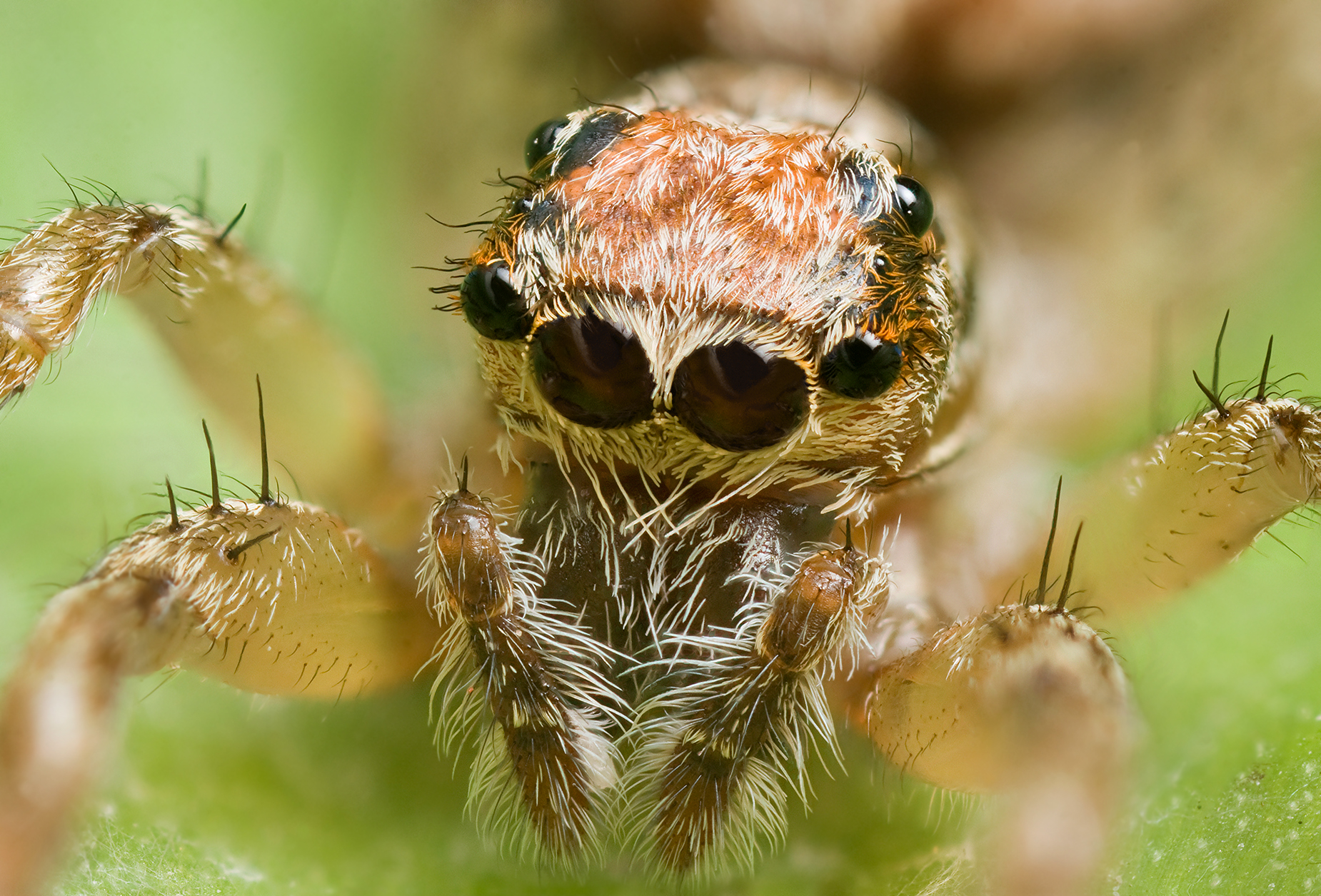 Pictures of spiders
By braxton
Spiders are so neet.
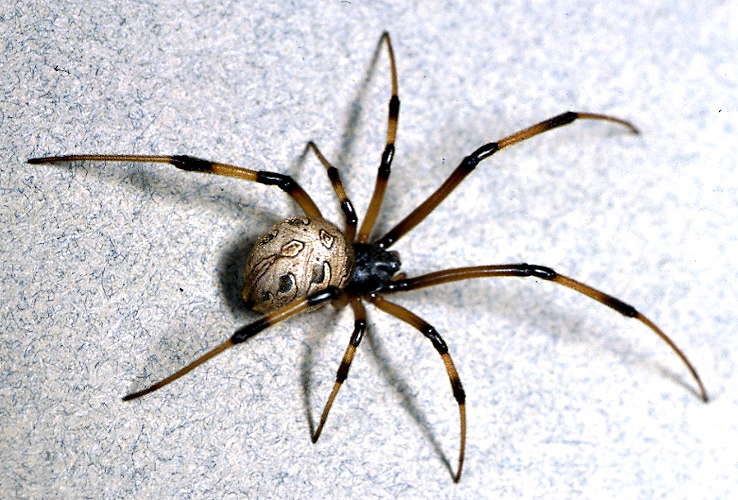 Spiders have two segments.
Blackwidows are the most poisous In north.
Black widows will lay up to 400 eggs steraing time.
daddy long legs have some poison in them but they can not bite you.
Spiders are the best.